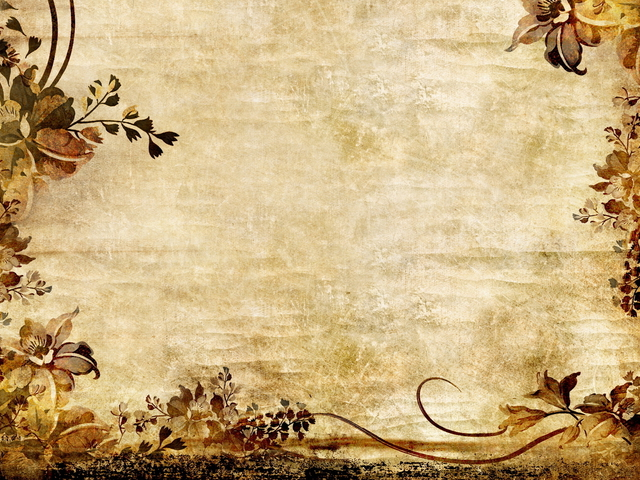 Работа со словарем и  с пословицами.
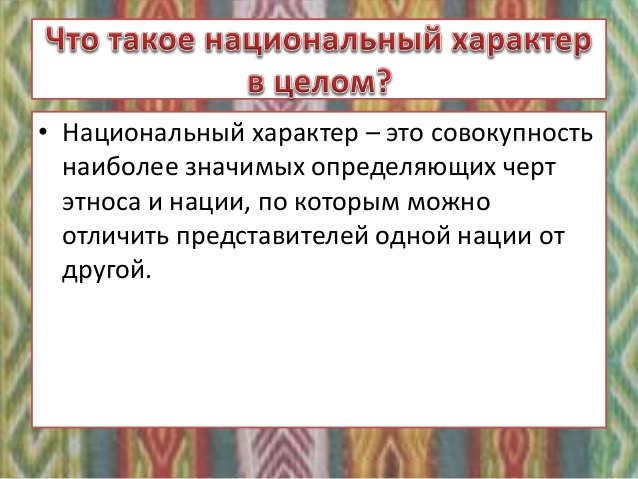 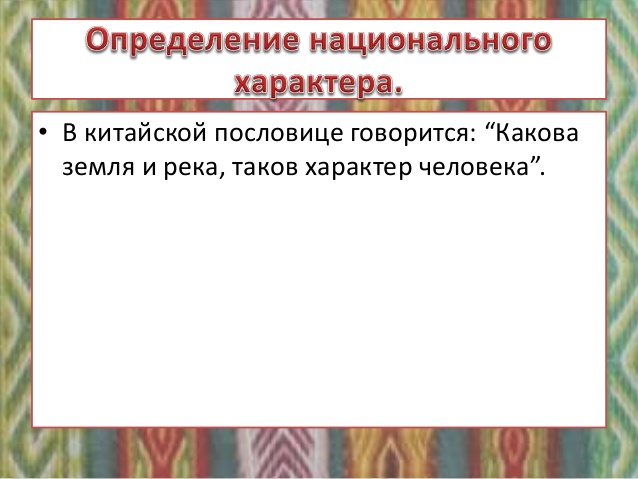 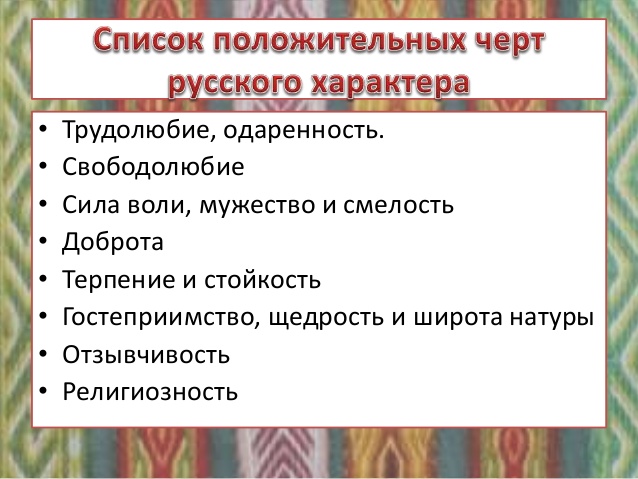 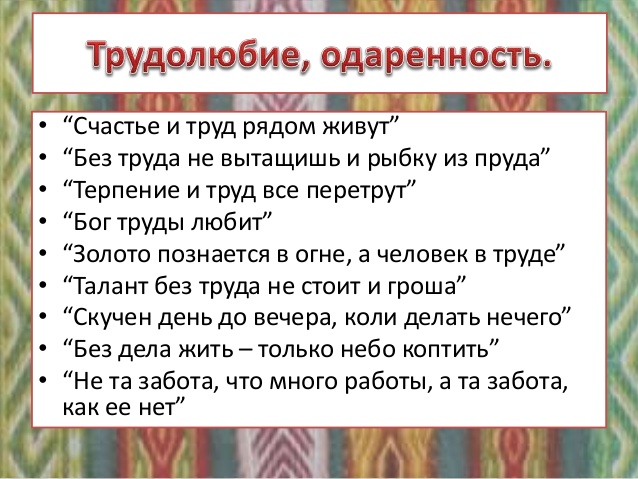 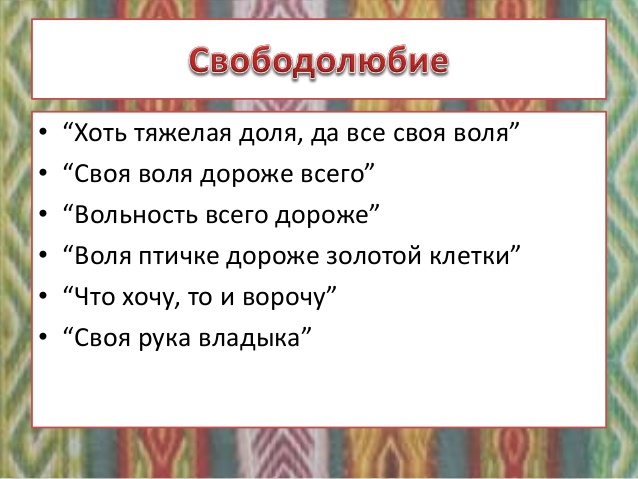 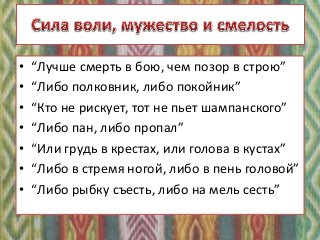 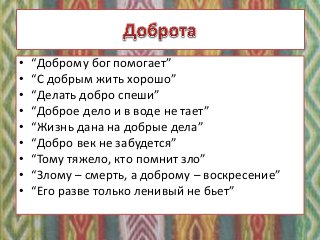 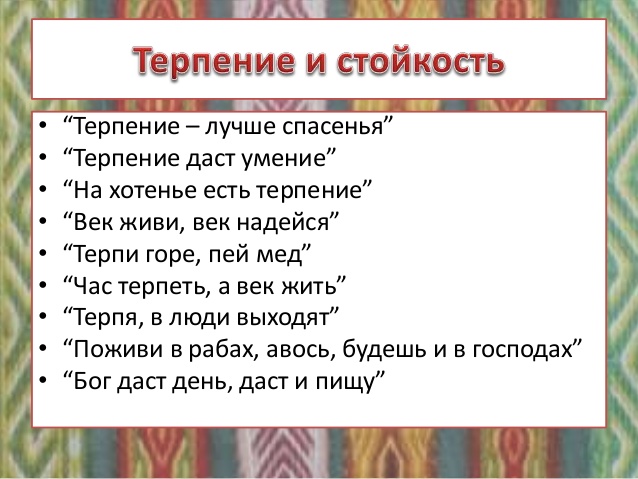 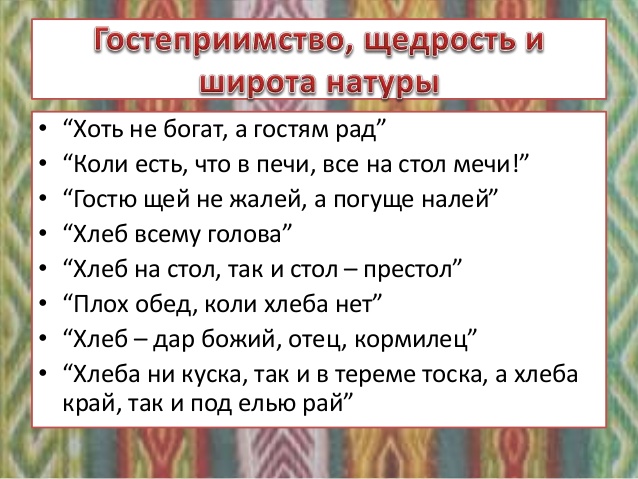 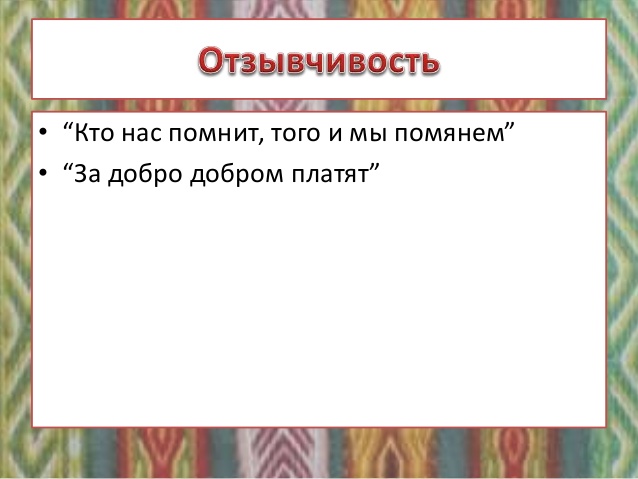 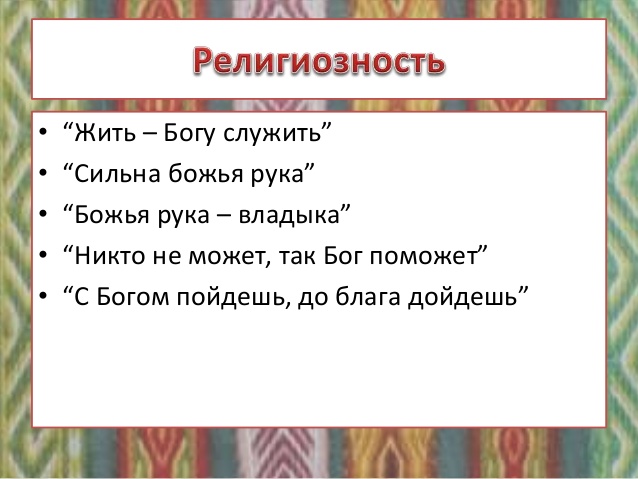 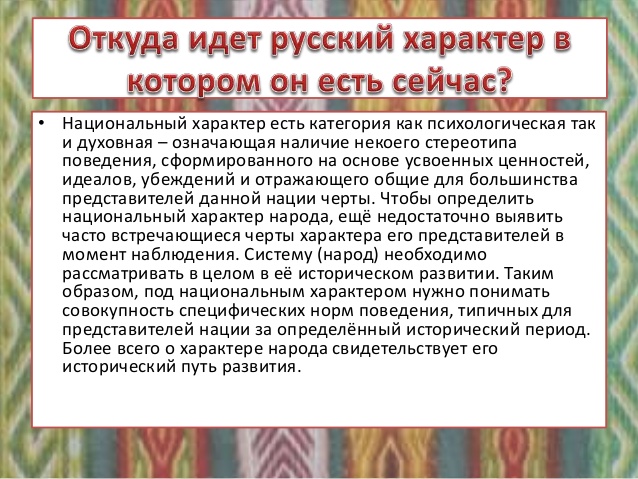